IROP ZAKÁZKY TOUR

Veřejné zakázky z pohledu kontrolní praxe IROP.
Viktor Kruml 
19.4.2023 Ústí nad Labem
PROGRAM 

09:30 – 10:00	Registrace účastníků
10:00 – 10:10	Úvodní slovo 
10:10 – 10:30	Podpora příjemců v závěru IROP 2014 - 2020
10:30 – 11:45	Kontrola veřejných zakázek v projektech IROP 
11:45 – 12:00	Přestávka
12:00 – 13:00 	Realita dnešní doby – změna závazku smluv dle ZZVZ 
13:00 – 14:00  Dotazy, individuální konzultace
Centrum pro regionální rozvoj České republiky​
Máme 25letou zkušenost s administrací a kontrolou projektů​
Máme pobočky ve 13 krajských městech České republiky
Disponujeme specializovanými odborníky na všech krajských pracovištích
Etablovali jsme odborná pracoviště pro administraci veřejných zakázek v IROP

Od počátku své historie Centrum administrovalo programy za více než 200 mld. Kč (7,35 mld. EUR) a přispělo k realizaci více než 25 tisíc projektů
V aktuálním programovém období 2021 – 2027 je Centrum jediným zprostředkujícím subjektem pro IROP

Vůči svým klientům jsme maximálně otevření, féroví a spolehliví
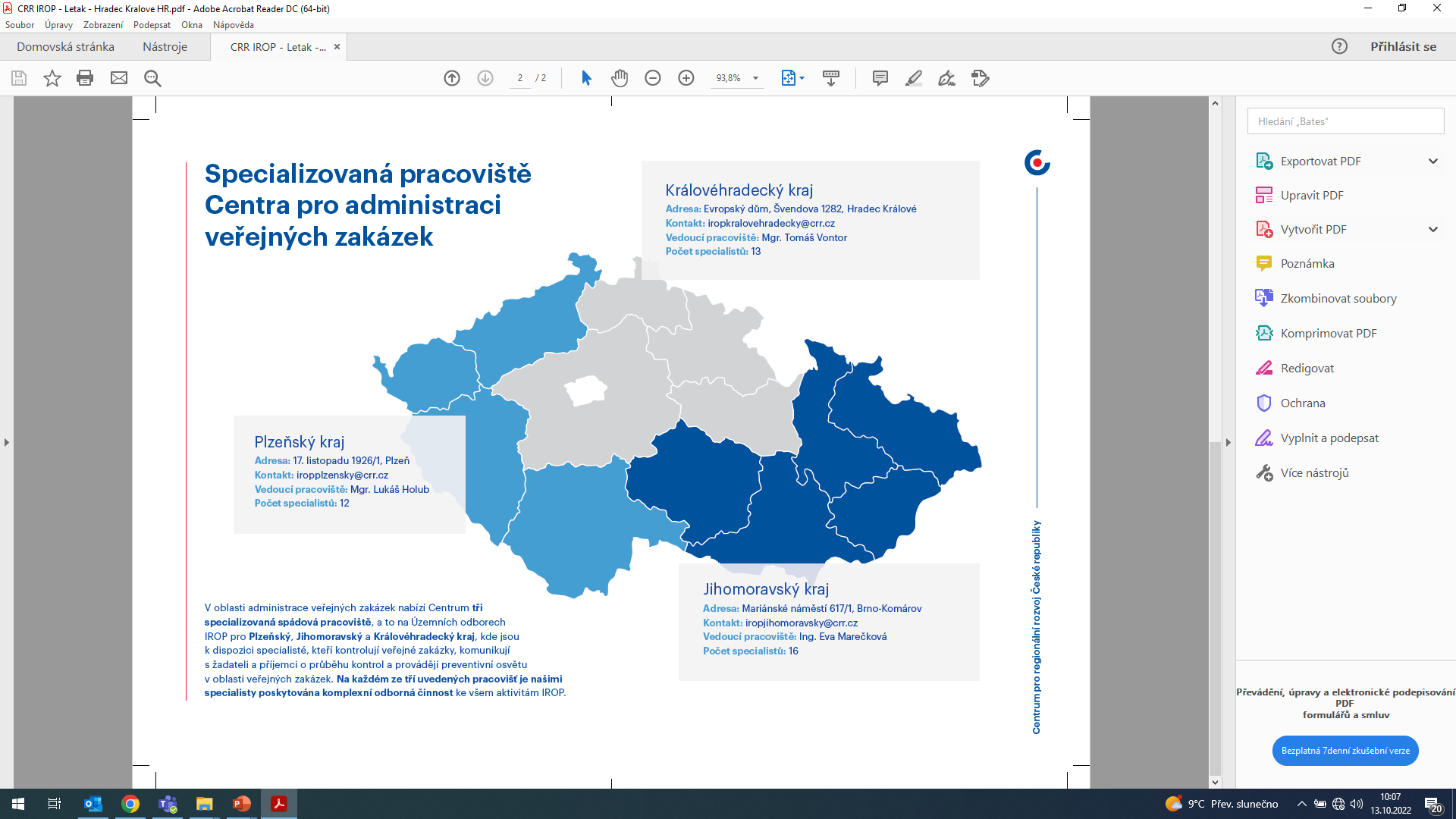 Územní odbor IROP pro Plzeňský kraj
Adresa: 17. listopadu 1926/1, 301 00 Plzeň
Ukončování programu IROP 2014-2020
Zbývá proplatit 1/3 alokace IROP 1 – cca 52 mld. Kč

Zejména jde o projekty (a veřejné zakázky) v REACT EU, které mají termín realizace až do 31.12.2023 

V rámci schválení Žádosti o platbu ze strany Centra je závazný termín konec března 2024
[Speaker Notes: Čeká nás v roce 2024 více než 500 ŽOP a okolo 1500 dodatků 
Pokud nebude předloženo v čas, bude muset být kráceno, IROP je přezávazkovaný o 9 MLD. Kč, což znamená, že je pod rozhodnutím více prostředků než má program – kryto státním rozpočtem a očekává se snížení prostřednictvím úspor, nebo…
Apel na VČASNÉ vyhlášení VŘ
Apel na VČASNÉ a POSTUPNÉ předkládání dokumentace (nejpozději do 3.Q 2023, abychom stihli zkontrolovat. 1.Q 2024 si chceme nechat na kontrolu dodatků)]
Součinnost Centra a příjemců ke zdárnému ukončení programu IROP 2014-2020
Ze strany příjemců je potřeba zajistit maximální součinnost

Předkládání dokumentace 1.-3. fáze neprodleně po podpisu Smlouvy o dílo – týká se také VZMR

Předkládání dodatků ihned po jejich podpisu

Dokumentaci předkládat úplnou, logicky uspořádanou
 (viz kapitola 5 Obecných pravidel pro žadatele a příjemce)

Speciální pozornost zaměřit na předkládané stavební rozpočty, rozpočty musí být ve vhodném formátu a odpovídajícím rozsahu
 (viz kapitola 6 Obecných pravidel pro žadatele a příjemce)
[Speaker Notes: Apel na „uspořádání“ zakázek – vést realizaci VZ k úspěšnému zakončení, negenerovat zbytečně dodatky + dát doporučení co dělat proto, aby nebyly dodatky
Vysvětlit, co nám způsobuje nárazové předkládání dokumentace (nebo na poslední chvíli) a množství dodatků + co se může stát]
Součinnost Centra a příjemců ke zdárnému ukončení programu IROP 2014-2020
Ze strany příjemců je potřeba zajistit maximální součinnost

Konzultovat případné dotazy dopředu s manažerem projektu případně kontrolorem veřejných zakázek

Informovat manažera projektu, že byla zakázka splněna a nebude již uzavírán žádný další dodatek – umožnění kontroly zakázky v předstihu

Jakýkoliv i potencionální problém s včasnou realizací projektu konzultovat s manažerem projektu

Průběžná a úplná aktualizace modulu VZ
[Speaker Notes: Důrazný apel na AKTUALIZACI modulu zakázek v MS (odstranit VZ, které nebudou realizovat; doplnit ty, které tam ještě nejsou)]
Opatření Centra
Postupné neposkytování on-line kontrol z důvodu kapacity → možnost dílčích konzultací

V rámci zaslaného stanoviska k VZ nepůjde podat námitky, tyto půjde uplatnit až proti tzv. Informaci o krácení (IOK)  vydanému po schválení Žádosti o platbu

Příprava/zajištění kapacit pro kontrolu VZ

Postup u projektů, jejichž realizace je ohrožena nedokončením včas (https://irop.mmr.cz/cs/ostatni/web/novinky/v-irop-2014%E2%80%932020-byla-prodlouzena-nejzazsi-lhuta-p)

VZÁJEMNÁ SPOLUPRÁCE, abychom to zvládli 
Doporučení Centra
Konzultujte v dostatečném předstihu

Komunikujte s manažerem projektu

Nenechávejte dokládání dokumentů na poslední chvíli 

Sledujte stránky Centra, kde jsou vždy aktuální a platné informace
 (https://www.crr.cz/irop/projekt/verejne-zakazky-v-projektech-irop-pohledem-centra/ )
[Speaker Notes: Důraz na informování Centra o jakýchkoli změnách v realizaci VZ a realizaci projektu
Informovat, že s největší pravděpodobností nebudeme moci poskytovat on-line kontroly VZ + nabídnout v případě disponibilních kapacit konzultace 
Důrazně upozornit, aby NEČEKALI s vyhlášením VZ]
Novinky v IROP 2021-2027​
Zjednodušené metody vykazování​ - paušál (nepřímé náklady)
Výdaje typu studie proveditelnosti, administrace VŘ, TDI, BOZP, projektová dokumentace apod.
Proplácení bez kontroly dokladů do výše stanoveného procenta z celkových přímých způsobilých výdajů projektu ve výši 7% (výše se může lišit dle výzvy; bude stanoveno ve SP)

Vzorkování​
Kontrola žádostí o platbu a zakázek → dle stanoveného vzorku
Kontrola VZ probíhá na základě stanového vzorku dle rizikovosti  

Samostatný modul VZ​
Na jednu VZ je možné navázat více projektů, tj. údaje k VZ vyplňuje a dokumentaci dokládá příjemce pouze jednou, a to i napříč jednotlivými OP
Lze určit, kteří uživatelé mají k zakázce právo editora a kteří čtenáře
Komunikace ve vztahu k doložení dokumentace k VZ bude vedena prostřednictvím těchto osob
Děkuji za pozornost.
12